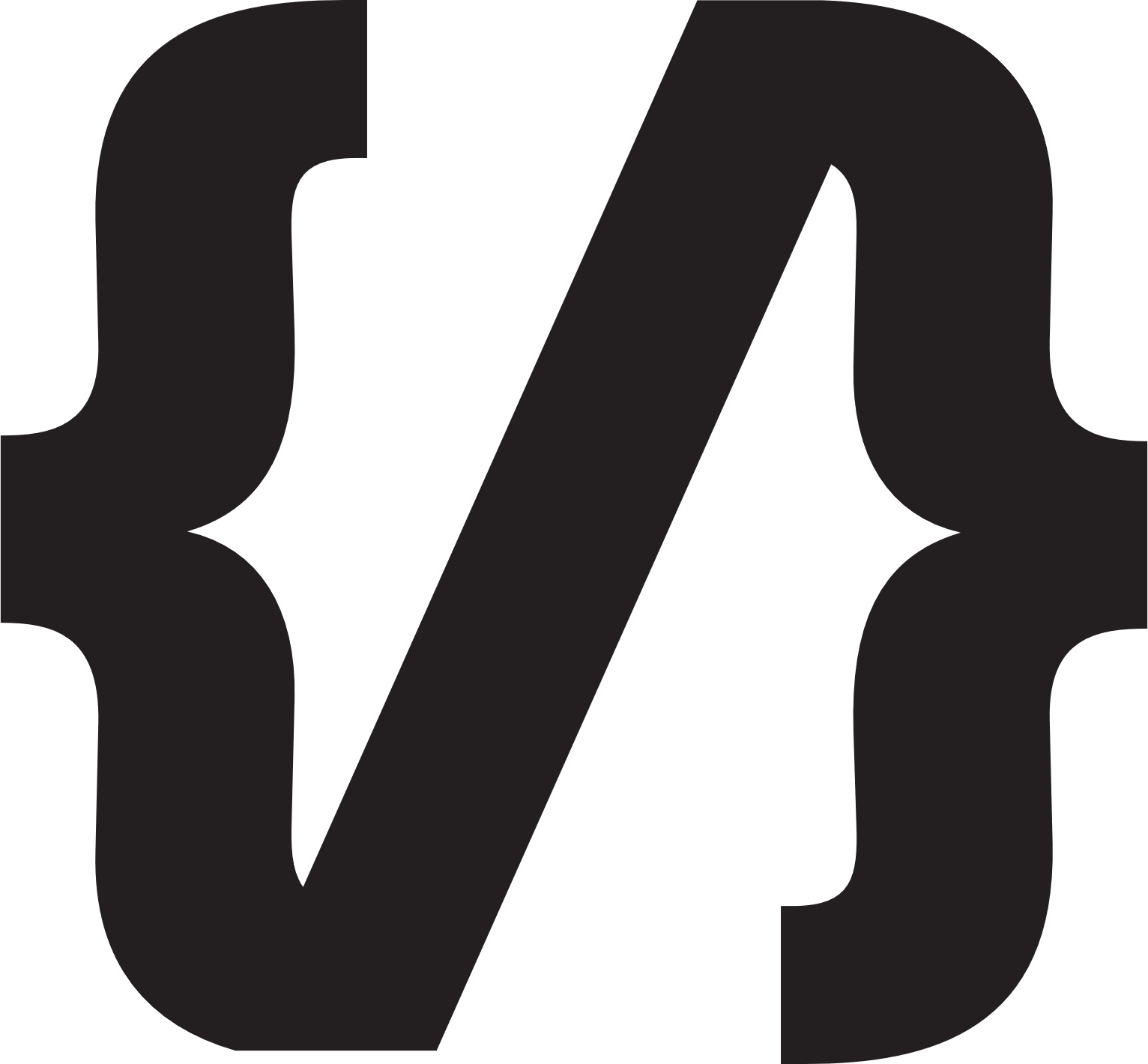 香港編程學會
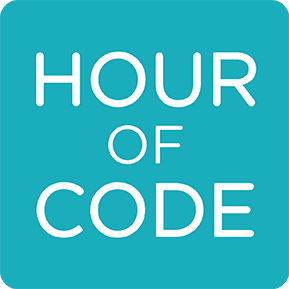 Java第二堂
Peter
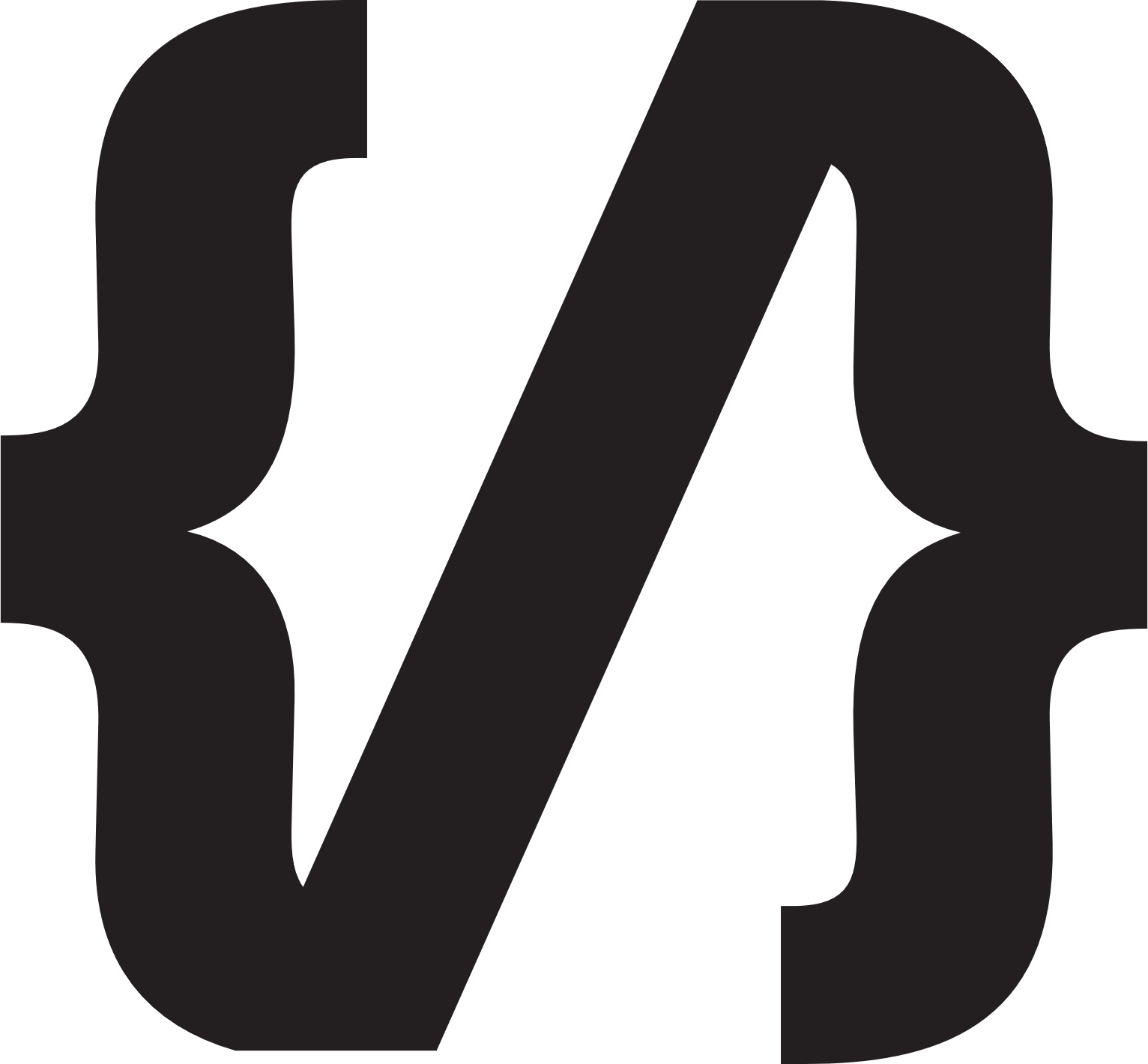 香港編程學會
Agenda
Variable
Looping
If-loop
For-loop
什麼是變數Variable
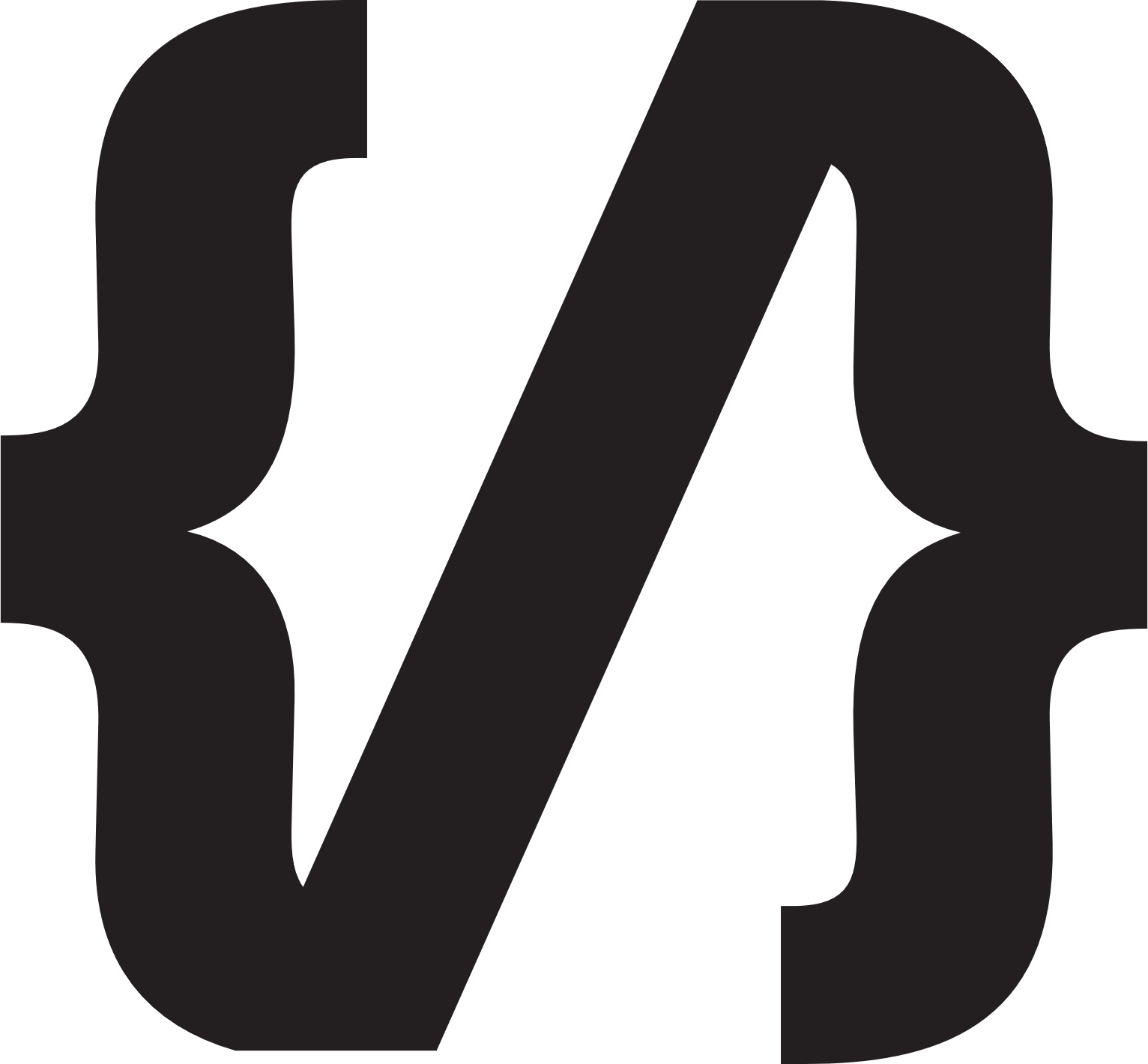 香港編程學會
有自己獨有名字
有固定類型
什麼是Variable
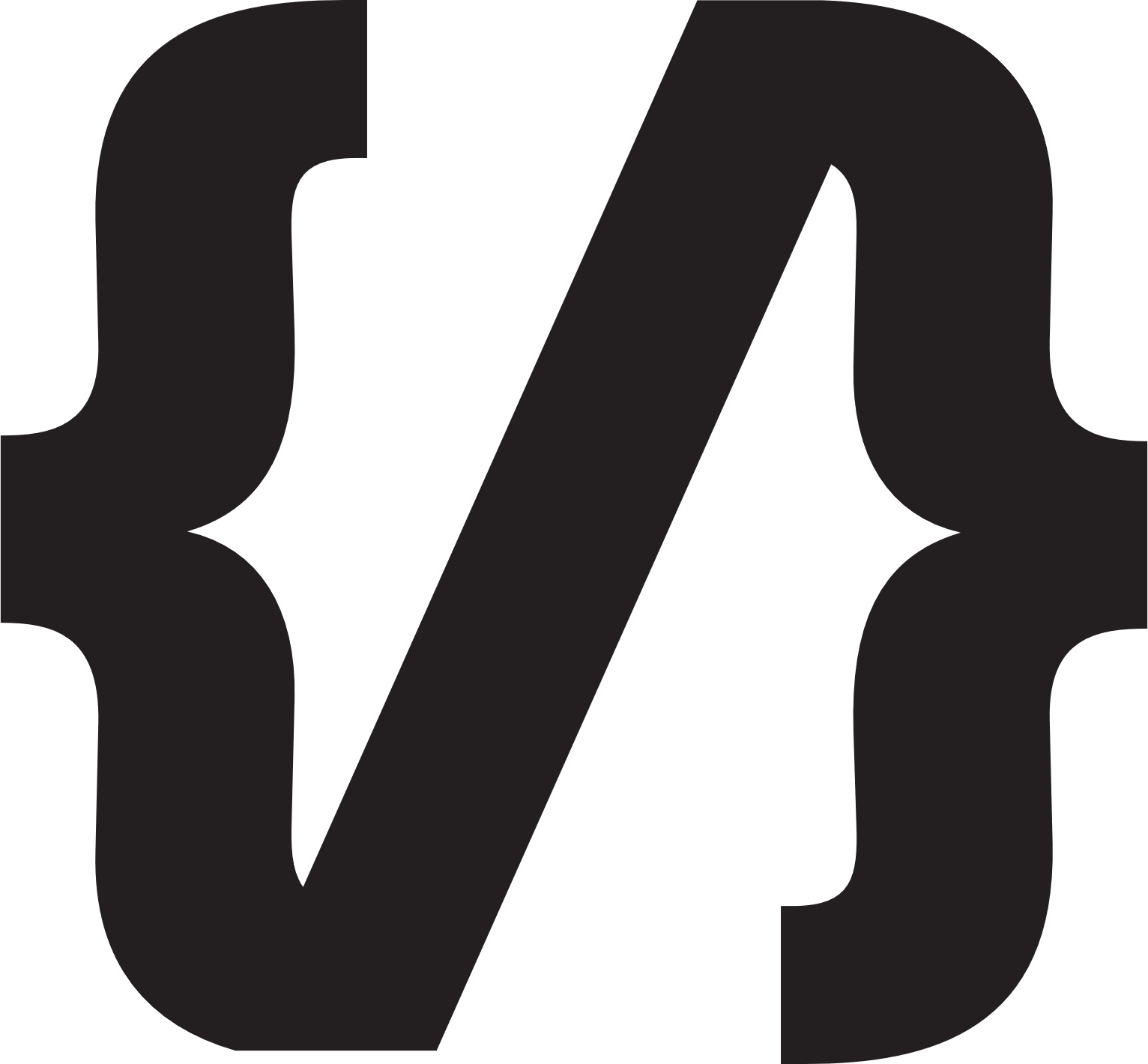 香港編程學會
int   數字
String   文字
大階S
什麼是If-loop
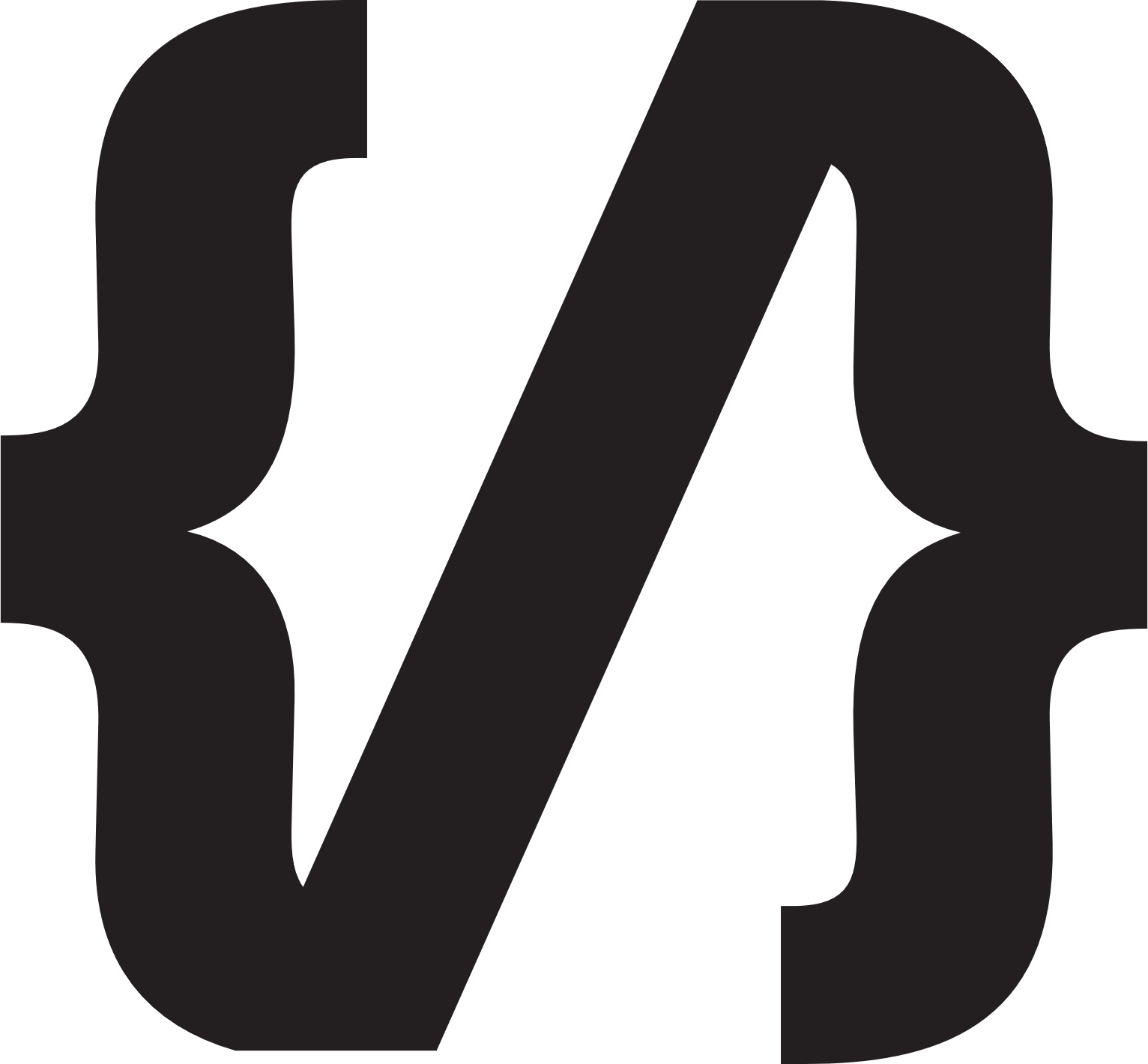 香港編程學會
條件
If-loop的四種型態
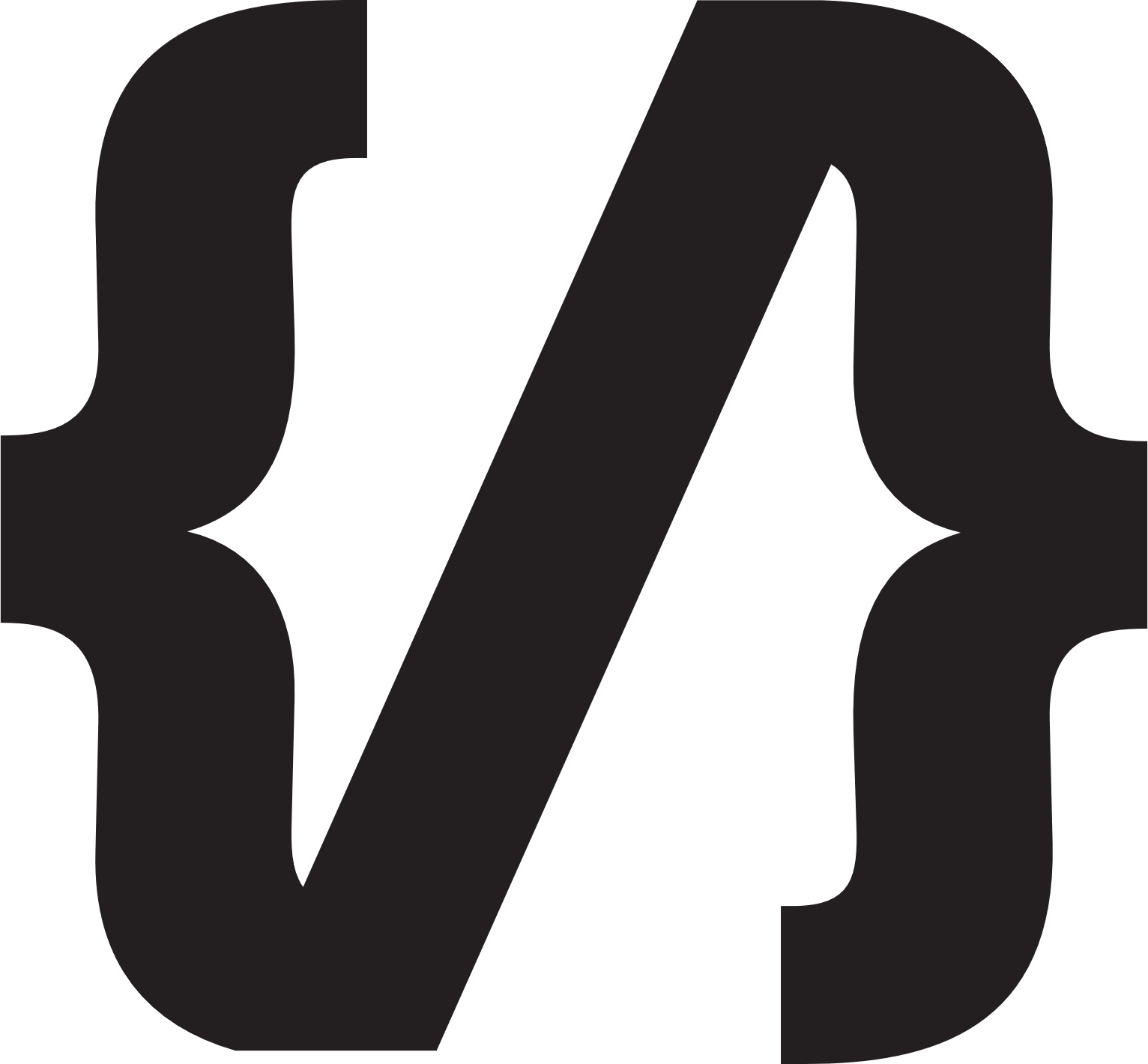 香港編程學會
型態四
型態三
型態二
If (條件) {
     代碼1
     代碼2
}else if (條件) {
     代碼3
     代碼4
}else{
     代碼5
     代碼6
}
型態一
If (條件) {
     代碼1
     代碼2
}else if (條件) {
     代碼3
     代碼4
}
If (條件) {
     代碼1
     代碼2
}else{
     代碼3
     代碼4
}
If (條件) {
     代碼1
     代碼2
}
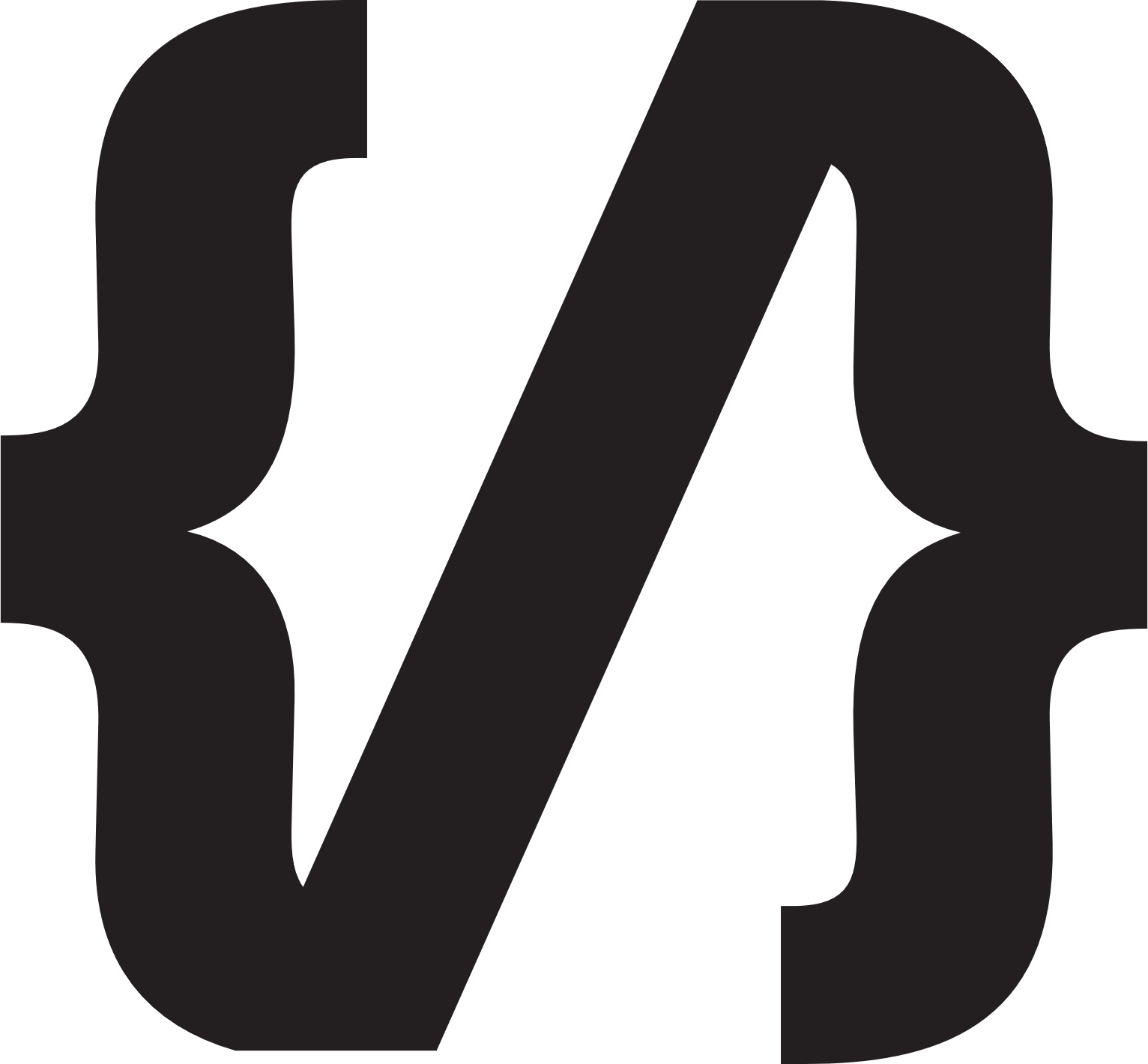 香港編程學會
型態一
If (條件) {
     代碼1
     代碼2
}
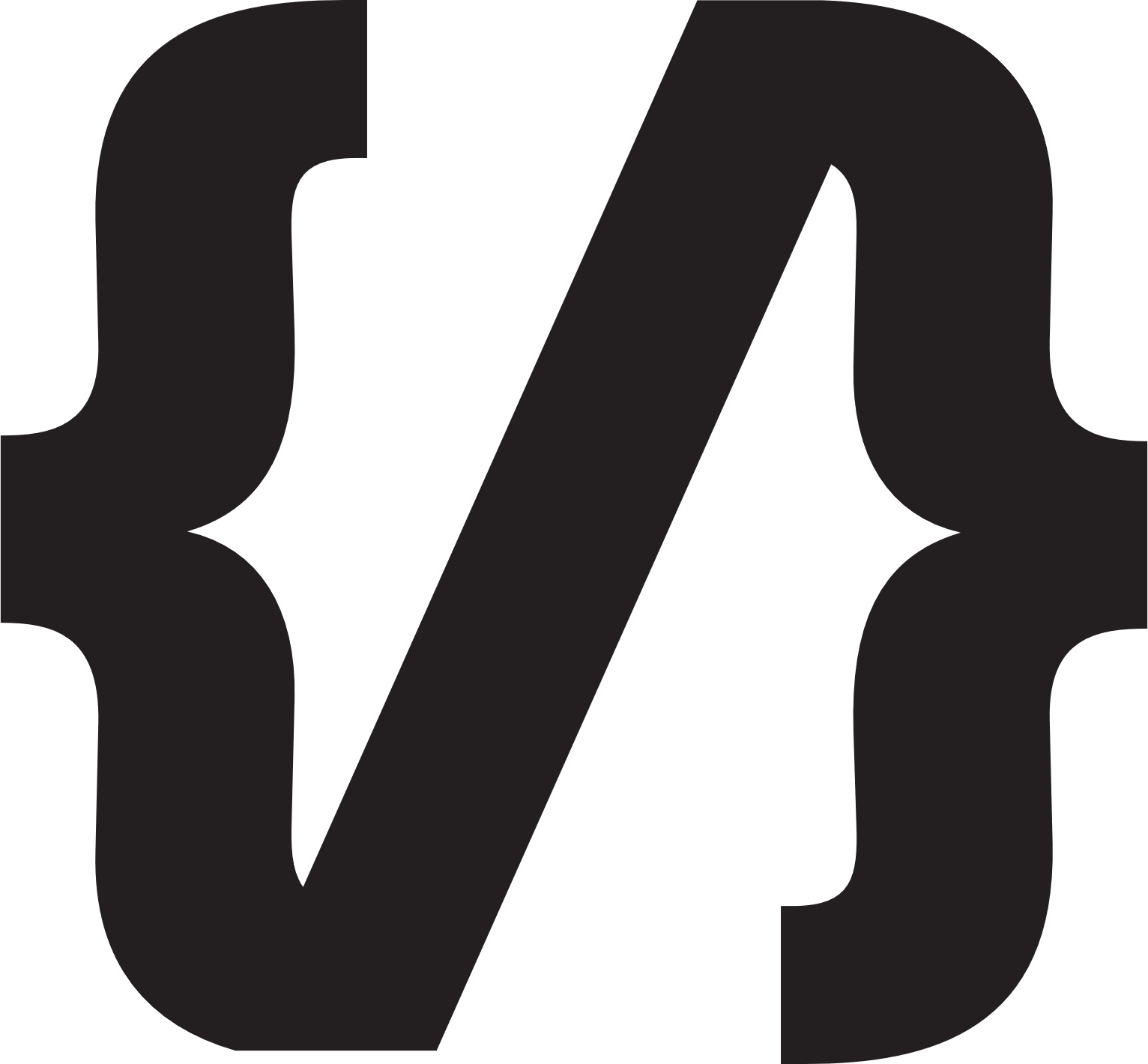 香港編程學會
型態二
If (條件) {
     代碼1
     代碼2
}else{
     代碼3
     代碼4
}
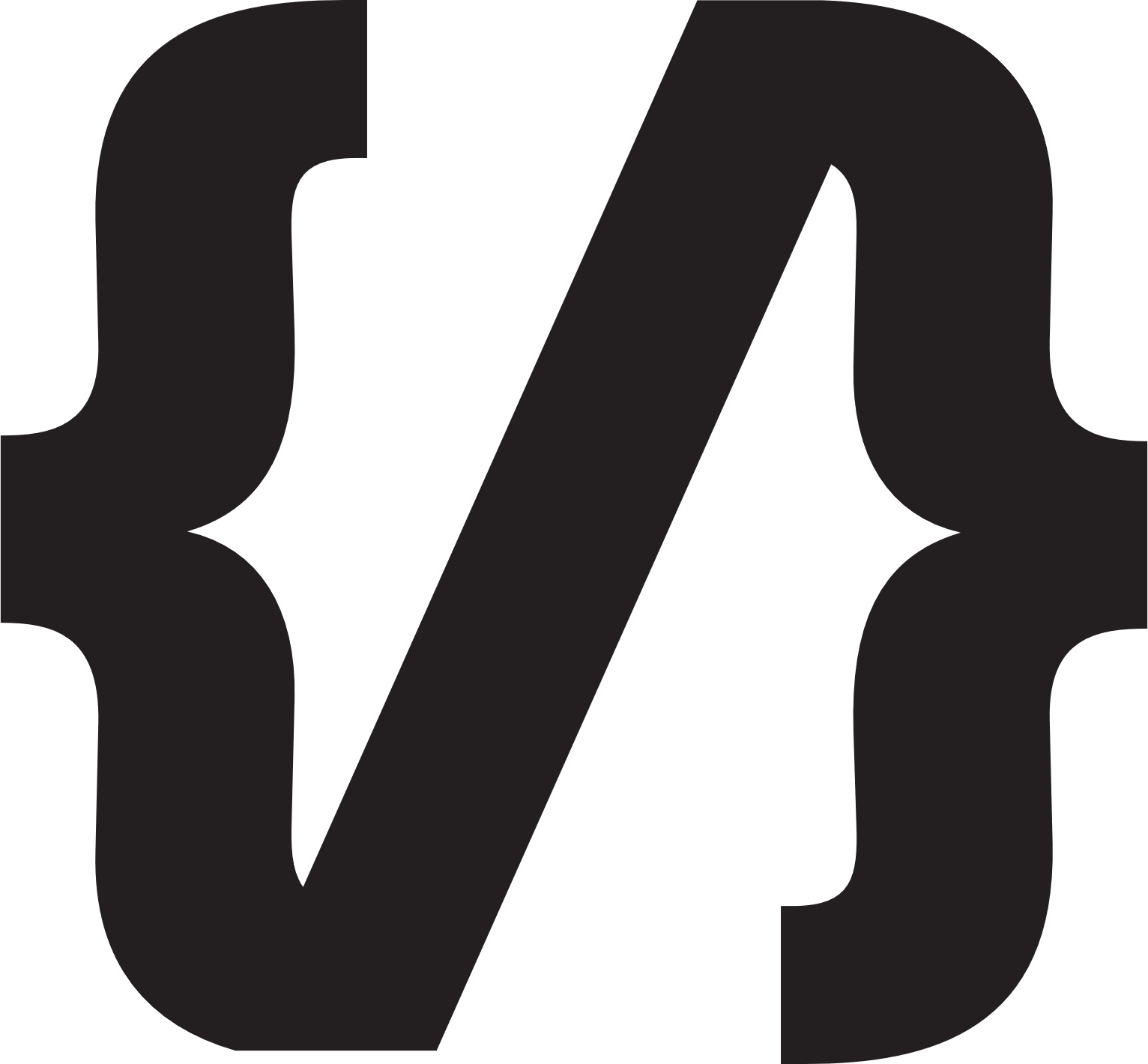 香港編程學會
型態三
If (條件) {
     代碼1
     代碼2
}else if (條件) {
     代碼3
     代碼4
}
型態四
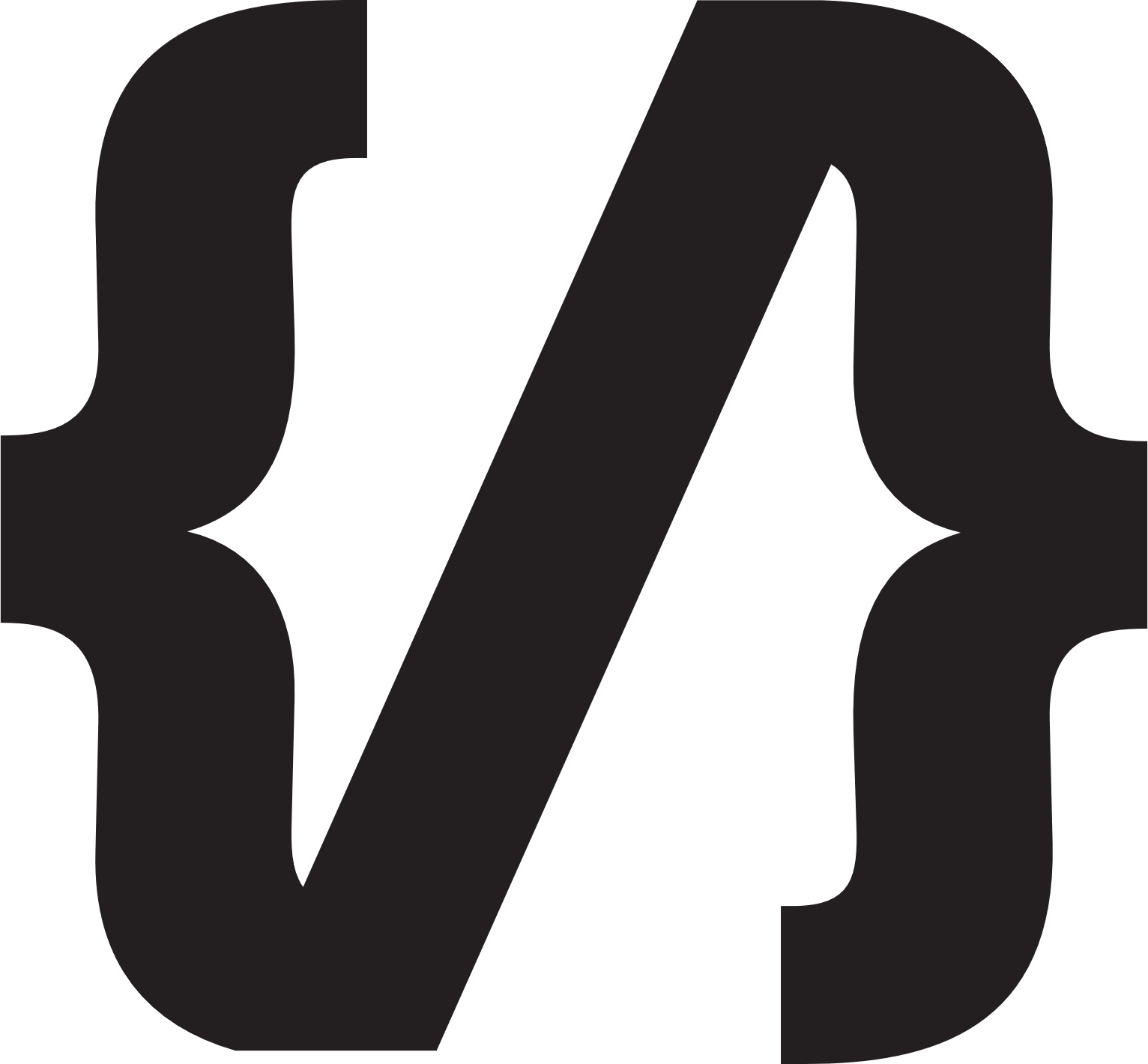 香港編程學會
If (條件) {
     代碼1
     代碼2
}else if (條件) {
     代碼3
     代碼4
}else{
     代碼5
     代碼6
}
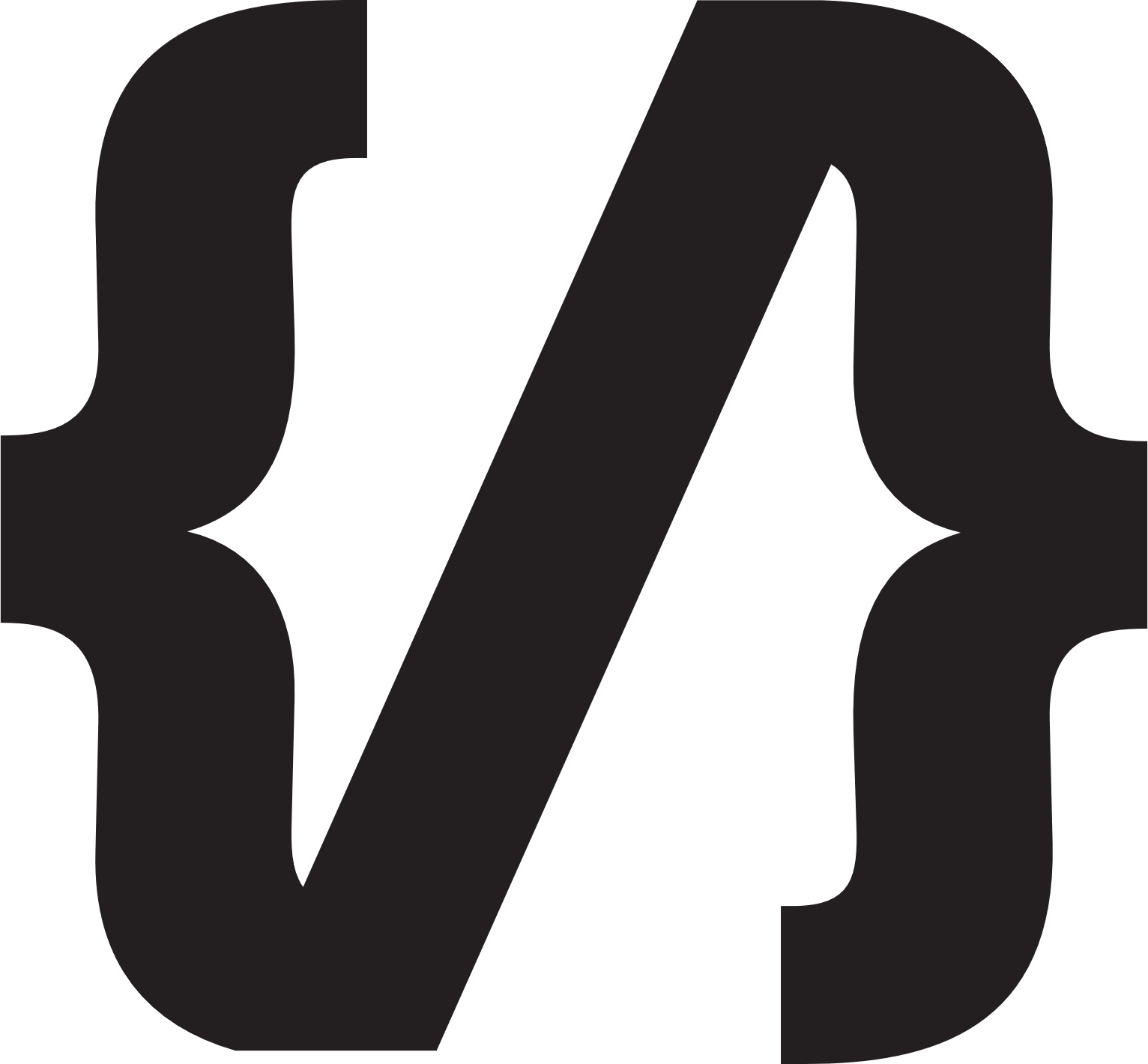 香港編程學會
Thank you
Peter
96554595